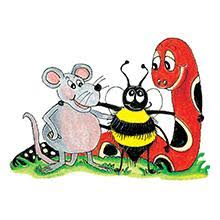 Jolly Grammar 2-8
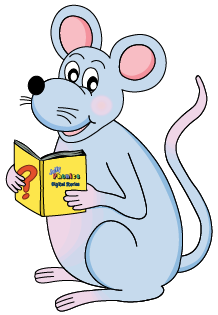 Mini Test 7
mill
mill
tell
mill
tell
ice
mill
tell
ice
dance
mill
tell
ice
dance
city
mill
tell
ice
dance
city
6. circle
mill
tell
ice
dance
city
6. circle
 7. police
mill
tell
ice
dance
city
6. circle
 7. police
 8. cylinder
mill
tell
ice
dance
city
6. circle
 7. police
 8. cylinder
 9. January
mill
tell
ice
dance
city
6. circle
 7. police
 8. cylinder
 9. January
10. February
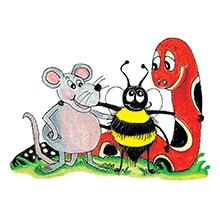 Let’s Revise
Nouns.
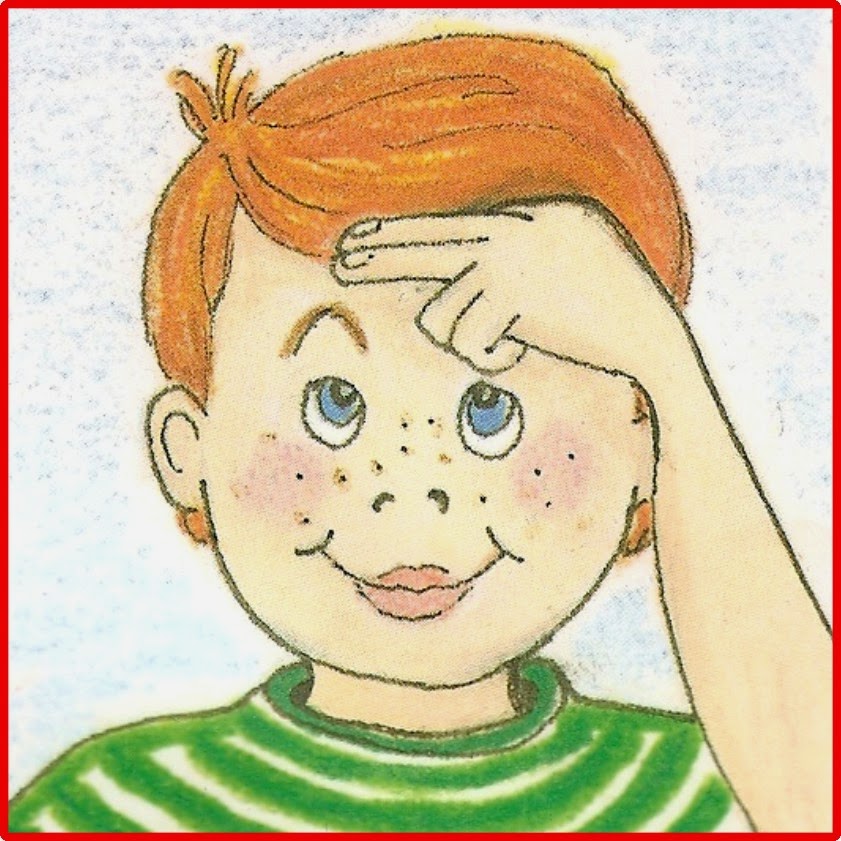 Proper Nouns
Months of the Year
January
February
March
April
May
June
July
August
September
October
November
December
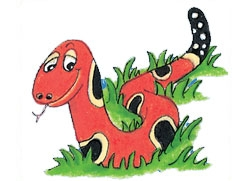 Name:
Write the months in alphabetical order!
７．				

８．				

９．				

１０．				

１１．				

１２．
１．				

２．				

３．				

４．				

５．				

６．
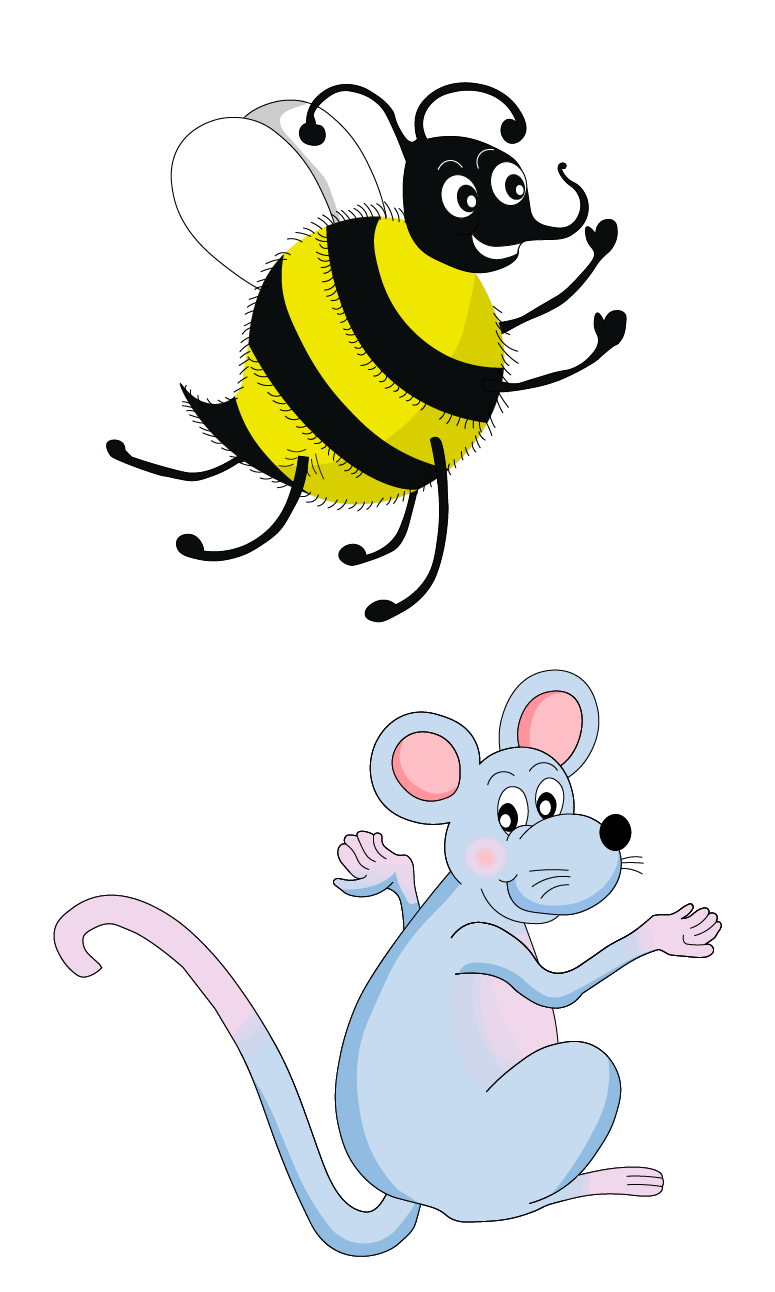 Name:
Write the months in alphabetical order!
７．June

８．March

９．May

１０．November

１１．October

１２．September
１．April

２．August

３．December

４．February

５．January

６．July
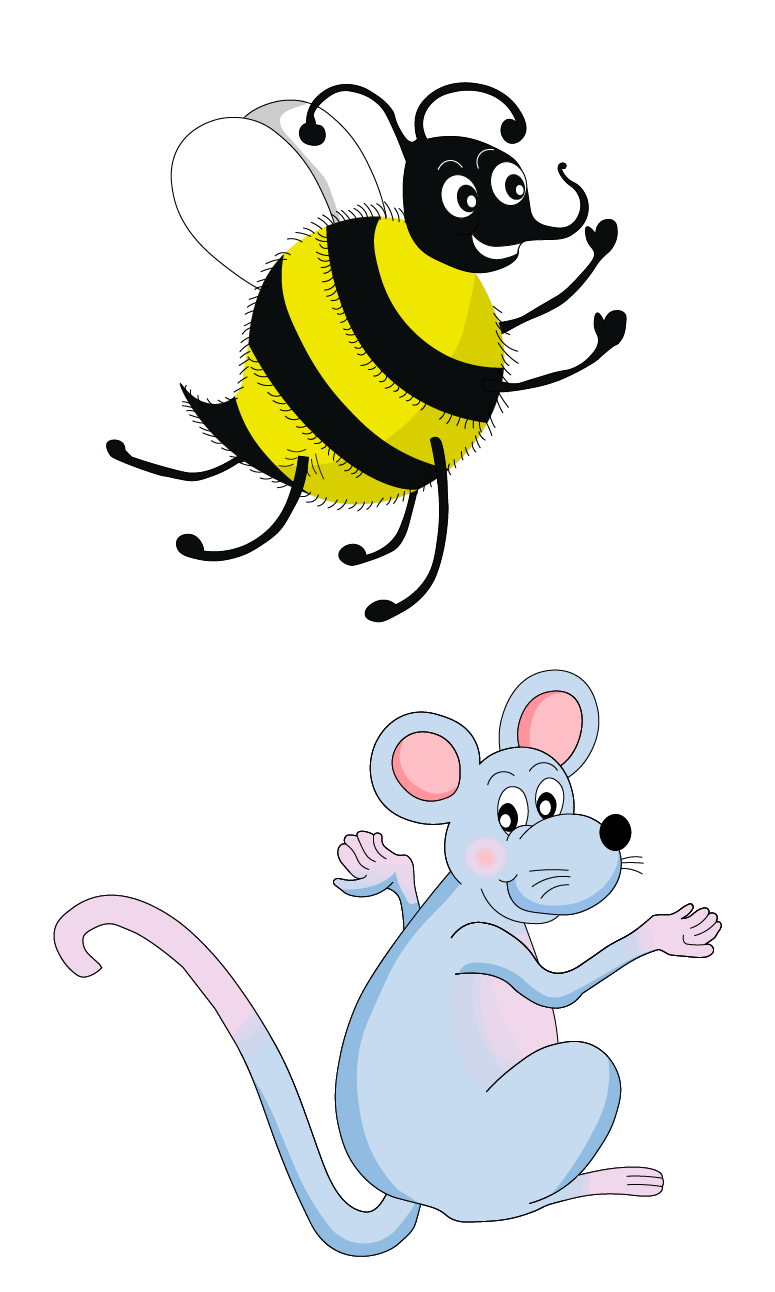 What happens
in each month?

What do you do?
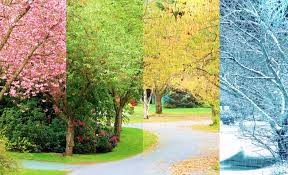 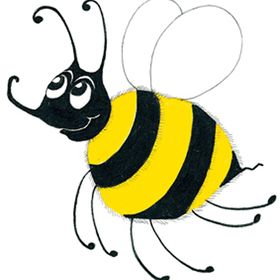 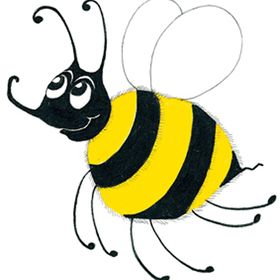 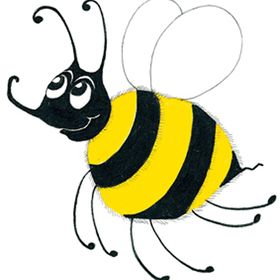 Name:
In January, it snows a lot.  I play outside everyday.            
												
3.												
4.												
5.												
6.												
7.												
8.												
9.												
10.												
11.												
12.
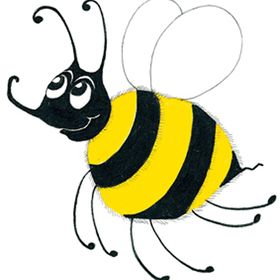 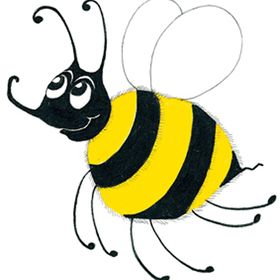 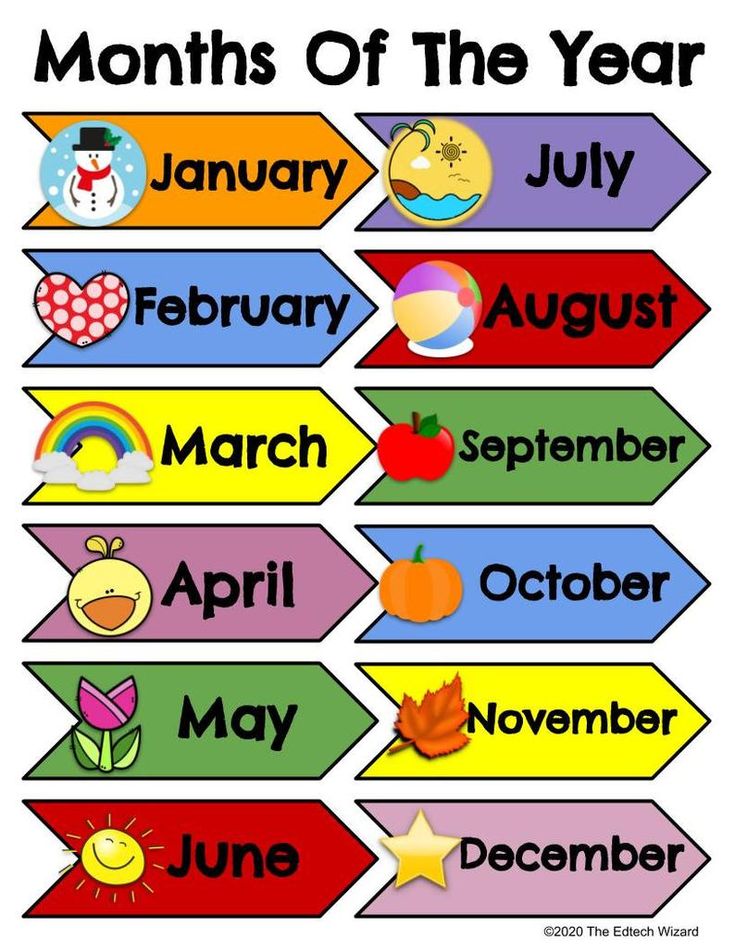 Months of the Year
January
February
March
April
May
June
July
August
September
October
November
December
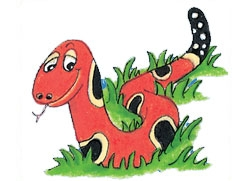 vegetable
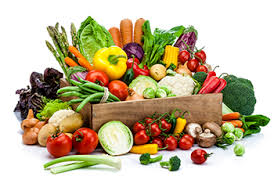 soft g
	ge
	gi
	gy
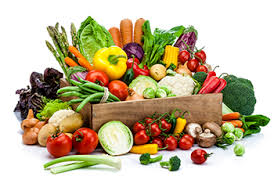 germ
orange
giant
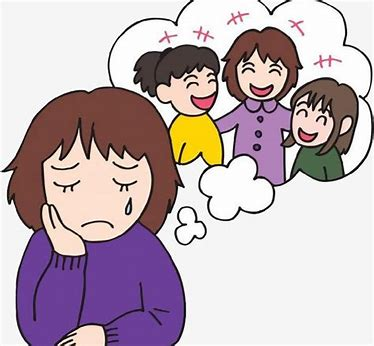 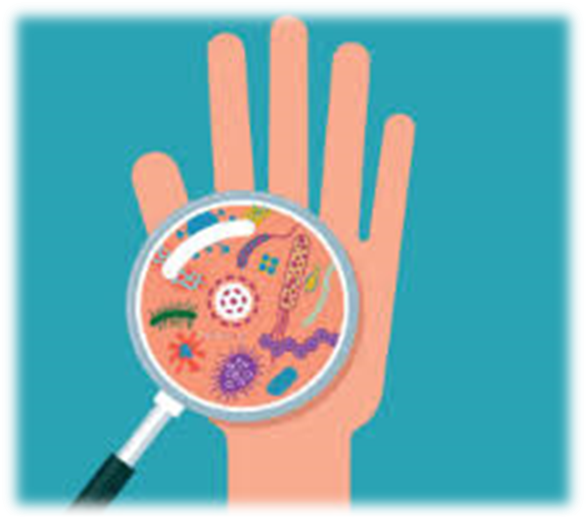 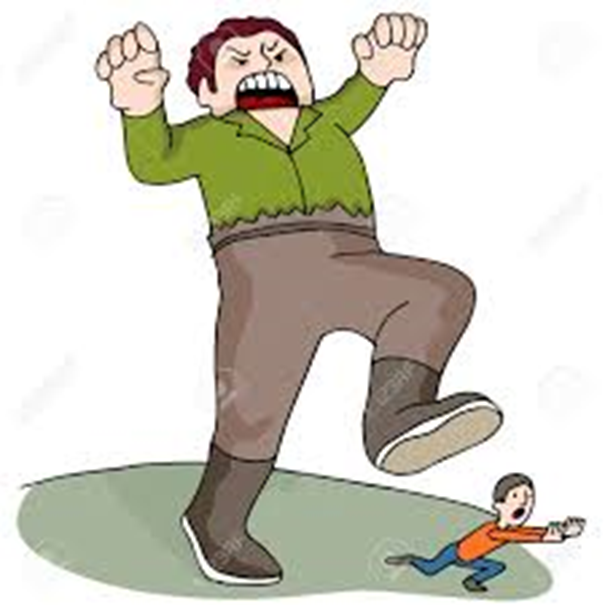 miss 
cross
giant
magic
 large
 danger
 orange
vegetable 
 March
April
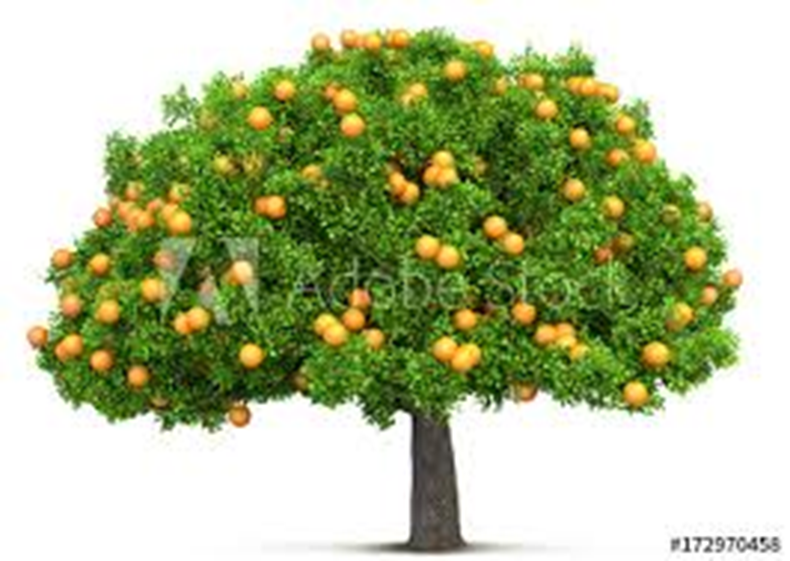 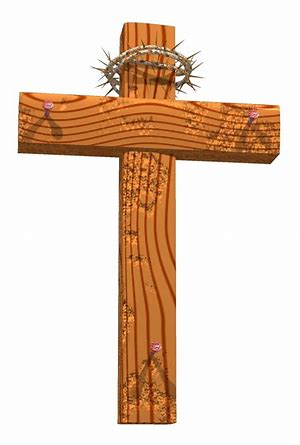 large
vegetable
magic
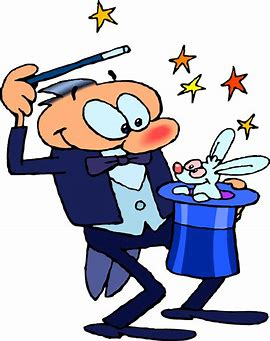 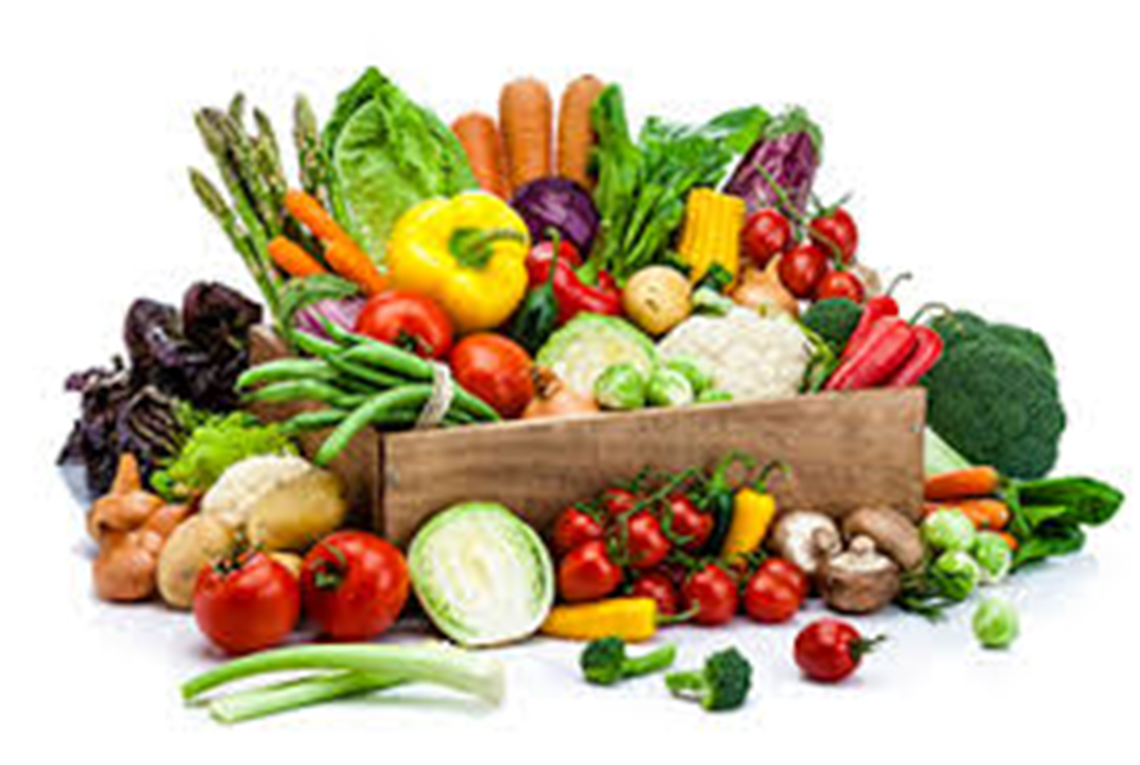 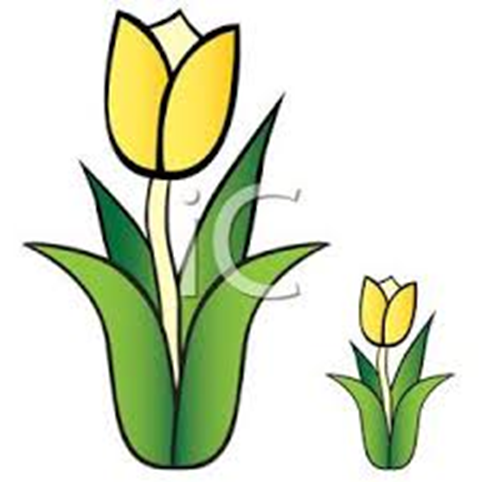 margin
gem
urgent
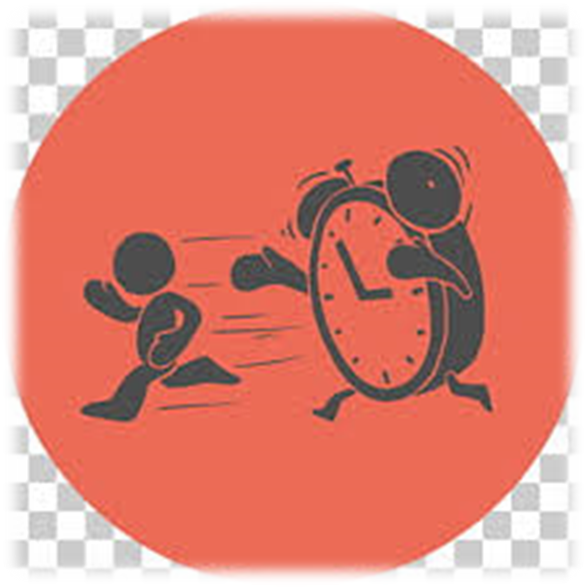 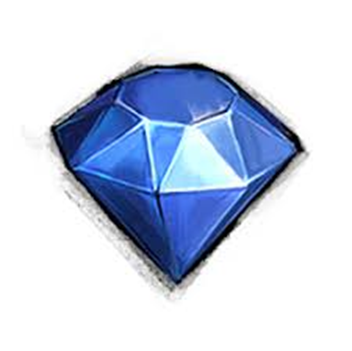 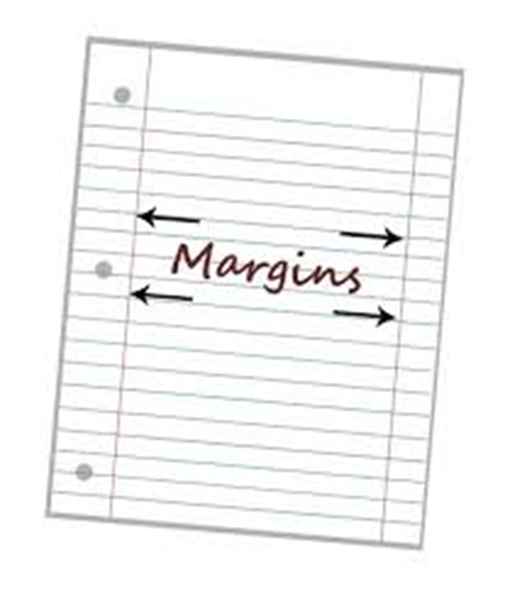 danger
page
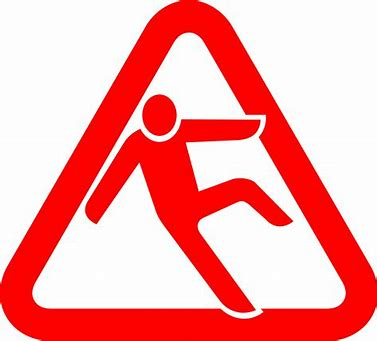 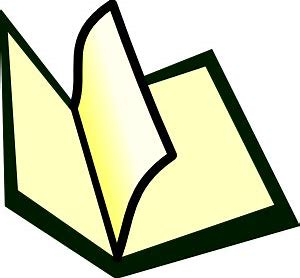 I ate a bowl of vegetable soup.

Then I drank a glass of orange juice.

Be careful!  You are in danger.

He wizard cast a magic spell.
Draw a ring around the word that would come first in the dictionary.
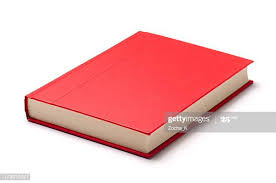 raft
rook

elk
expel
gander
grammar

plural
penguin
amber
acorn

vowel
vixen
Draw a ring around the word that would come first in the dictionary.
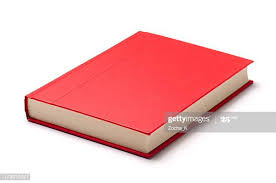 raft
rook

elk
expel
gander
grammar

plural
penguin
amber
acorn

vowel
vixen
Draw a ring around the word that would come first in the dictionary.
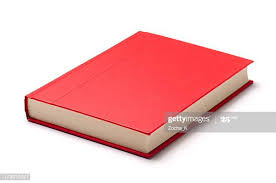 raft
rook

elk
expel
gander
grammar

plural
penguin
amber
acorn

vowel
vixen
Draw a ring around the word that would come first in the dictionary.
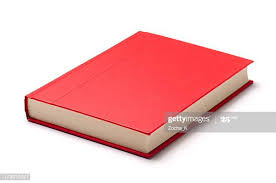 raft
rook

elk
expel
gander
grammar

plural
penguin
amber
acorn

vowel
vixen
Draw a ring around the word that would come first in the dictionary.
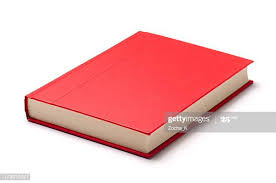 raft
rook

elk
expel
gander
grammar

plural
penguin
amber
acorn

vowel
vixen
Draw a ring around the word that would come first in the dictionary.
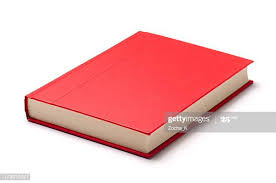 raft
rook

elk
expel
gander
grammar

plural
penguin
amber
acorn

vowel
vixen
Draw a ring around the word that would come first in the dictionary.
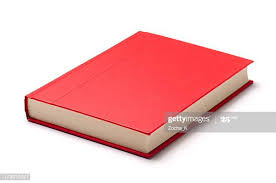 raft
rook

elk
expel
gander
grammar

plural
penguin
amber
acorn

vowel
vixen
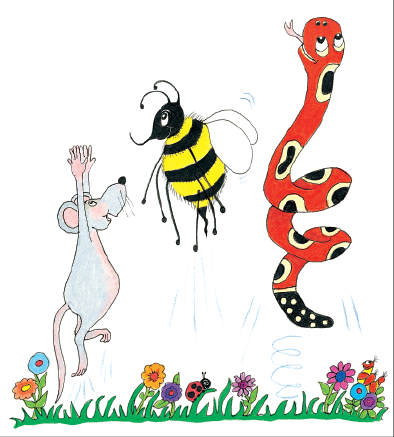 Dictation
Name:				
 
1.                 2.	                 3. 	  		                  
                           
4.	               5.	                 6.			    

7.												

         8.										

         9.
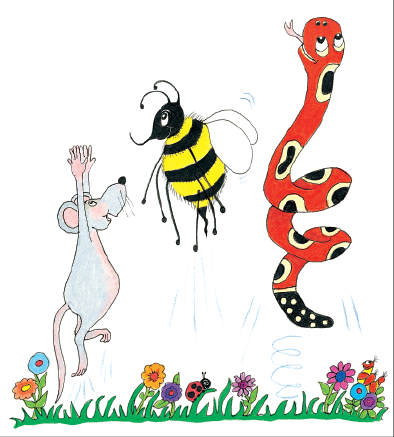 gem
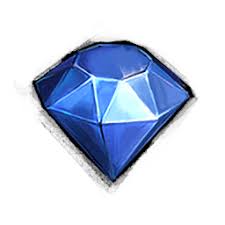 gem      2. margin
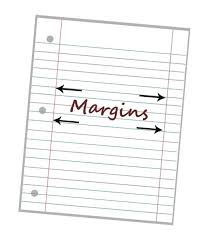 gem      2. margin      3. germ
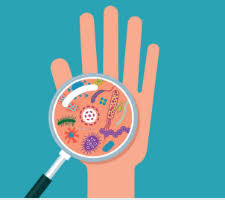 gem      2. margin      3. germ
4. giant
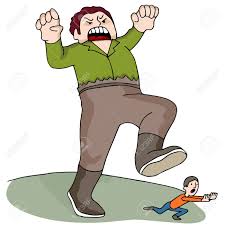 gem      2. margin      3. germ
4. giant      5. large
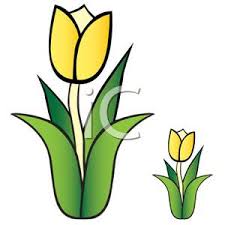 gem      2. margin      3. germ
4. giant      5. large      6. urgent
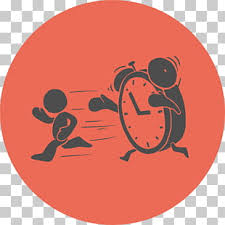 gem      2. margin      3. germ
4. giant      5. large      6. urgent

7. Oranges grow on trees.
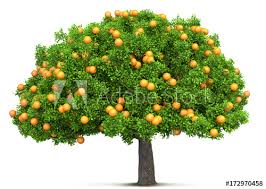 gem      2. margin      3. germ
4. giant      5. large      6. urgent

7. Oranges grow on trees.
8. Leave a wide margin 
    on the page.
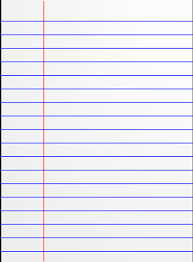 gem      2. margin      3. germ
4. giant      5. large      6. urgent

7. Oranges grow on trees.
8. Leave a wide margin 
    on the page.
9. There are large gems 
    on the old sword.
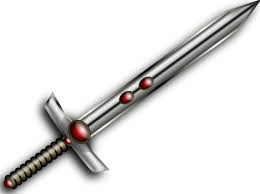 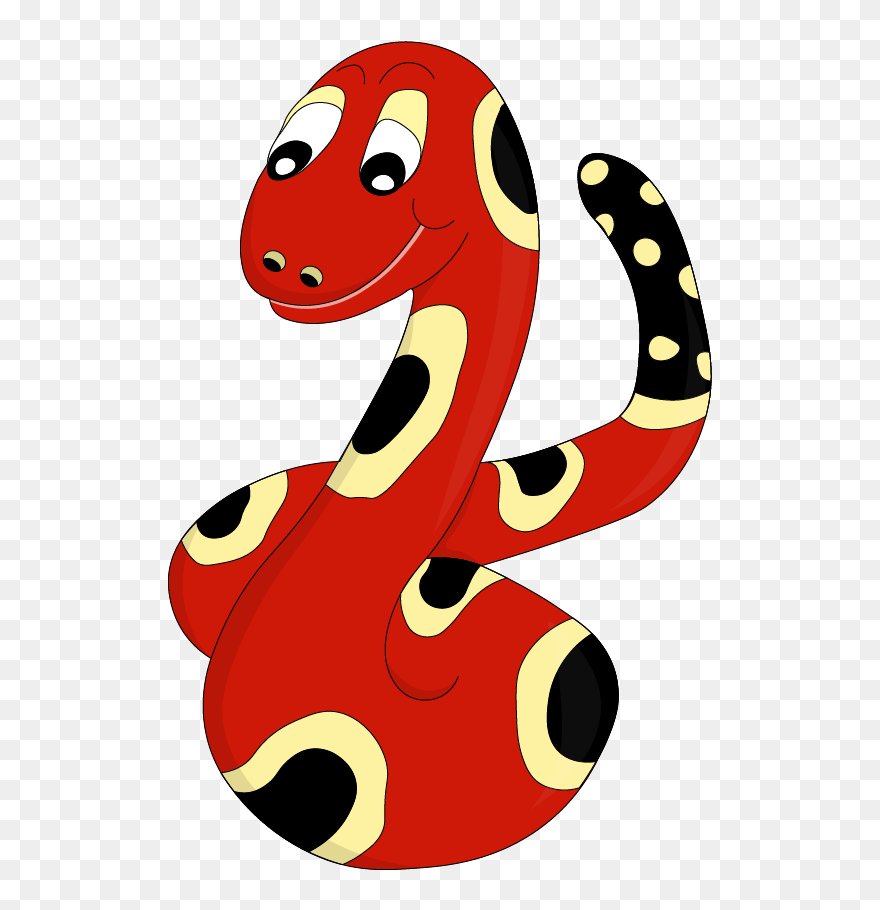 Thank you!

See  you 
next lesson.